Every Student Succeeds Act (ESSA)
Stakeholder Input
Title I Administrative Meeting: May 19, 2016
Objectives
Compare the Elementary Secondary Education Act (ESEA)/No Child Left Behind (NCLB) and ESSA
Identify the most substantive changes 
Preview what Maryland is doing to prepare for the transition and the new law
Gather input for Maryland’s plan to implement the new law
Timeline and Implementation for ESSA
Elementary and Secondary Education Act (ESEA) 1965
No Child Left Behind (NCLB) 2001
ESSA was signed into law on December 10, 2015
Current ESEA waivers expire August 1, 2016
School year 2016-2017 is a transition year
New ESSA provisions go into effect for the 2017-2018 school year
Federal Fiscal Year (FFY) 2016 competitive and formula funding will flow through ESEA construct for school year 2016-2017; FFY 2017 dollars will flow through ESSA construct (in schools for 2017-2018 school year)
What is in ESSA?
Significant improvement over current law
Maintains federal role, but emphasizes that this role is to support/strengthen, not to dictate/prescribe
Returns pendulum of federal overreach and prescription back to states and locals
Substantive ChangesFederal v. State and Local Control in ESSA
Standards
Assessments
Accountability
Additional Reporting Requirements for State Report Card
For all students and disaggregated by each subgroup of students, homeless status, status as a child in foster care, and status as a student with a parent who is a member of the Armed Forces on active duty, information on student achievement on the academic assessments at each level of achievement
Additional Reporting Requirements for State Report Card
Per-pupil expenditures of Federal, State, and local funds, including actual personnel expenditures and actual nonpersonnel expenditures of Federal, State, and local funds, disaggregated by source of funds, for each local educational agency and each school in the State for the preceding fiscal year.
Low Performing Schools
Teachers
English Learners (EL)
English Learners
Under NCLB and ESSA, States may always include Recently arrived ELs (RAELs) in content assessments and accountability systems in the same way as all other students, starting with their initial enrollment in U.S. schools. 
ESSA delineates two additional options for RAEL inclusion in State assessment and accountability systems
RAELs – Option 1
State may exclude a RAEL from one administration of the State annual reading/language arts (R/LA) assessment under Title I, which each State must administer to all students in each of grades 3-8 and at least once in high school (no exclusion from math assessment). 
In this option, a State may:
Exclude a RAEL from one administration of the R/LA  assessment and exclude the results of the RAEL on the R/LA for the purposes of Title I accountability for the first year of the student’s enrollment in U.S. schools; and
Include the results (i.e., achievement/proficiency) of RAELs on the R/LA and mathematics assessments for the purposes of accountability after the student has been enrolled in a school in the US for at least one year.
RAELs – Option 2
A State must assess an RAEL in the student’s first year enrolled in U.S. schools on the State R/LA and mathematics assessments under Title I and report results for that RAEL. 
For the purposes of accountability, under this option, States may:
 exclude the results of RAELs on the R/LA and mathematics assessments in the first year; 
include these RAELs only in a measure of student growth in the student’s second year; and 
include the proficiency/achievement of these RAELs on the R/LA and mathematics assessments in the third year and thereafter.
Transition Process
√  Develop MSDE’s Internal ESSA team 
	Began January 2016
√   Develop ESSA Stakeholder Engagement Committee
Committee meets bimonthly
√   Initial Meeting March 24, 2016
Next Meeting May 26, 2016
Schedule, meet with, and gather input from Focus Groups
Conduct surveys
Synthesize feedback
Timeline
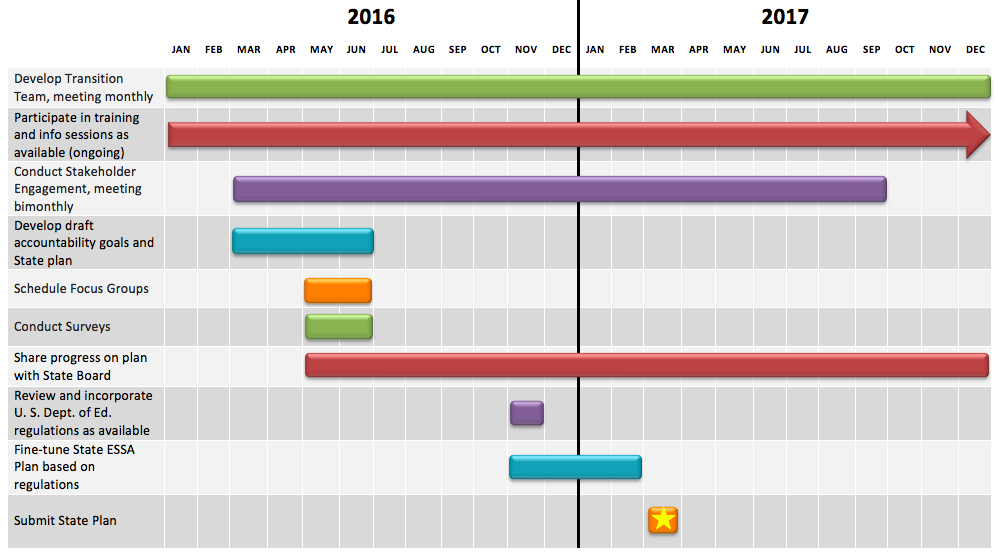 Maryland’s Team
Input
Guiding Questions:	
What comments or questions to you have in the area of Standards and Assessments?
What comments or questions do you have in the area of Reporting Requirements?
What comments or questions do you have in the area of Services for Els?
Are there any other areas of concern/comment?
Questions?
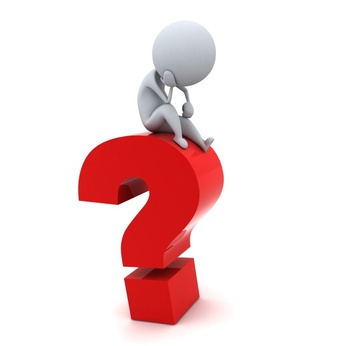